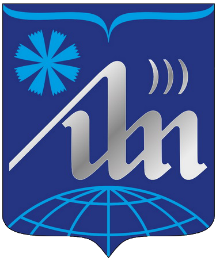 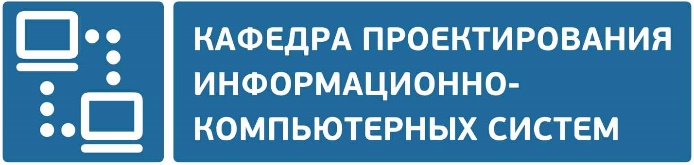 ПРИКЛАДНЫЕ СИСТЕМЫОБРАБОТКИ ДАННЫХ
ОБЩИЕ СВЕДЕНИЯ
Лектор
АЛЕКСЕЕВ Виктор Федорович – канд.техн.наук, доцент кафедры ПИКС

Консультации (ауд. 415а-1 корп.)
График и время консультаций размещены на Персональной странице на сайте кафедры проектирования информационно-компьютерных систем

Переписка по E-mail
alexvikt.dist@gmail.com
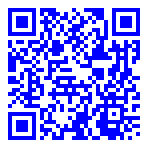 ВВЕДЕНИЕ
Место дисциплины.
Дисциплина «Прикладные системы обработки данных» изучается студентами учреждений высшего образования, обучающимися по специальности 1-40 01 02 Информационные системы и технологии по направлению 1-40 01 02-02 Информационные системы и технологии (в экономике), 1-40 01 02-02 Информационные системы и технологии (в логистике) и 1-40 01 02-10 Информационные системы и технологии (в бизнес-менеджменте) в соответствии с требованиями образовательного стандарта ОСВО 1-40 01 02-2021 и учебного плана указанных специальностей.

Учебная дисциплина «Прикладные системы обработки данных» занимает важное место среди других дисциплин в процессе подготовки специалистов с высшим образованием в области информационных систем и технологий по направлениям в экономике и логистике. Она предусматривает изучение различных пакетов прикладных программ и дальнейшее их использование в профессиональной деятельности.
ВВЕДЕНИЕ
Цель преподавания учебной дисциплины:
Подготовка студентов к использованию современных прикладных программных средств как инструмента для решения на высоком уровне инженерно-экономических задач.
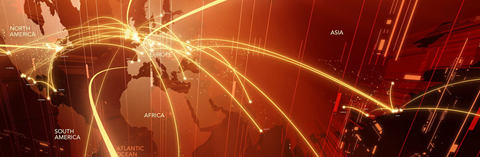 ВВЕДЕНИЕ
Задачи изучения учебной дисциплины:
1.Приобретение знаний  по методам решения инженерно-экономических задач в электронной таблицы Excel, универсальной математической системы MathCAD, а также интегрированной системе STATISTICA.

2.Овладение основами автоматизации в интегрированной информационной системе управления предприятием (на примере многопользовательского сетевого комплекса «Галактика»).

3.Изучение принципов методологии принятия решений на основе оптимизации инженерно-экономических задач.

4.Формирование навыков и умений использования на высоком уровне прикладного программного обеспечения как инструмента для решения задач в предметной области.

5.Систематизация, расширение и закрепление теоретических и практических знаний, необходимых инженеру при решении комплексных задач в экономике и логистике.
ВВЕДЕНИЕ
В результате изучения учебной дисциплины студент должен:
знать:
1.Перспективные направления, системы и прикладные пакеты обработки данных.

2.Прикладное программное обеспечение современных информационных технологий в предметной области.

3.Современные тенденции развития прикладного программного обеспечения по направлению специальности.

4.Методы программирования, инженерных расчетов, оптимизации инженерно-экономических задач в электронной таблицы Excel, универсальной математической системы MathCAD, а также интегрированной системы STATISTICA для выполнения инженерных и экономических расчетов.

5.Основы автоматизации решения инженерно-экономических задач и навыками работы в многопользовательском сетевом комплексе «Галактика».
ВВЕДЕНИЕ
В результате изучения учебной дисциплины студент должен:
уметь:
1.Решать инженерно-экономические задачи в электронной таблице Excel, универсальной математической системы MathCAD, а также интегрированной системы STATISTICA.

2.Использовать современные прикладные программные средства как инструмент для решения на высоком уровне инженерно-экономических задач.

владеть:
1.Современными средствами инфокоммуникаций.

2.Методами, технологиями и инструментальными средствами принятия решений в предметной области.
ВВЕДЕНИЕ
Перечень учебных дисциплин, усвоение которых необходимо
для изучения данной учебной дисциплины
ВВЕДЕНИЕ
Изучение учебной дисциплины по дневной форме обучения
ВВЕДЕНИЕ
Аудиторные часы			- 50 часов
в том числе:
                  лекции				- 18 часов
                  лабораторные работы	- 32 часа
Самостоятельная работа		- 40 часов
ВСЕГО					- 90 часов		
Контроль знаний
Опрос студентов на лекциях и лабораторных занятиях
Учебный проект

Итоговая аттестация
Зачет
ВВЕДЕНИЕ
Раздел 1. Решение инженерно-экономических задач в электронной таблице Excel

Темы

Технология и этапы разработки прикладного программного обеспечения

Математические и статистические функции в Excel

Средства работы с табличными базами данных 

Технология использования средств Excel для финансово-экономических расчетов 

Информационные технологии для бизнес-процессов
ВВЕДЕНИЕ
Раздел 1. Решение инженерно-экономических задач в электронной таблице Excel
Темы
Использование макросов в Excel

Поиск оптимальных решений средствами Excel
Раздел 2. Универсальная математическая система MathCAD
Темы
Основы работы в  универсальной математической системе MathCAD

Обработка данных в  универсальной математической системе MathCAD
ВВЕДЕНИЕ
Раздел 3. Интегрированная система STATISTICA
Темы
Многомерная обработка экономических данных с использованием интегрированной системы  STATISTICA
Раздел 4. Многопользовательский сетевой комплекс «Галактика»
Темы
Основы автоматизации в интегрированной информационной системе управления предприятием
ВВЕДЕНИЕ
Литература
1. Старосты групп должны написать письмо-запрос на
E-mail: alexvikt.dist@gmail.com 
для получения перечня литературы и доступа к электронному варианту книг.

2. Старосты групп затем предоставят возможность всем студентам группы скачать полученную информацию.
ВВЕДЕНИЕ
КЛАССИФИКАЦИЯ
ПРОГРАММНОГО ОБЕСПЕЧЕНИЯ
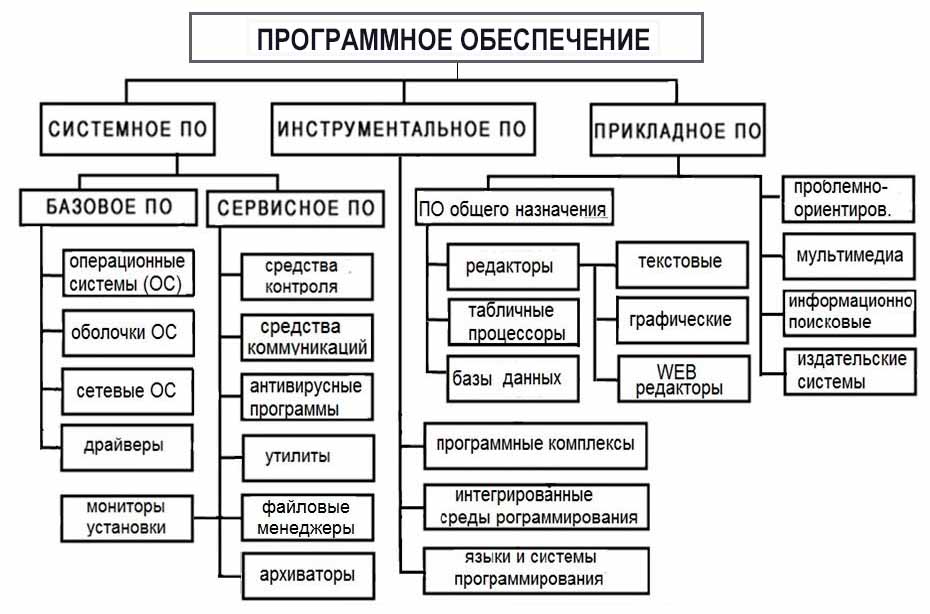 ВВЕДЕНИЕ
КЛАССИФИКАЦИЯ
ПРОГРАММНОГО ОБЕСПЕЧЕНИЯ
Под системным ПО понимается программное обеспечение, включающее в себя операционные системы, сетевое ПО, сервисные программы, а также средства разработки программ (трансляторы, отладчики).
Системное программное обеспечение
Системное программное обеспечение включает в себя операционную систему и сервисные программы.
В операционную систему входят программы, поддерживающие диалог пользователя с компьютером: желая произвести некоторое действие, человек даёт ОС соответствующую команду. 
Наиболее распространённые ОС для персональных компьютеров:
Средства, обеспечивающие взаимосвязь между объектами этой системы, называют интерфейсом.
Операционная система - это комплекс программ, обеспечивающих совместное функционирование всех устройств компьютера и предоставляющих пользователю доступ к ресурсам компьютера.
Интерфейс
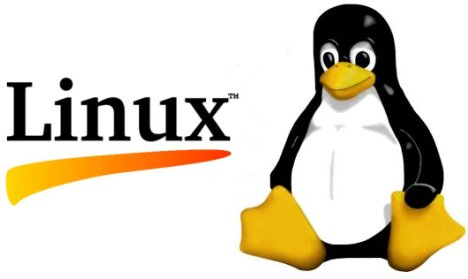 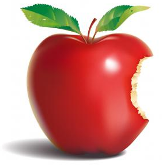 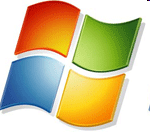 Аппаратный
интерфейс
Аппаратно-программный
интерфейс
Пользовательский
интерфейс
Компьютер
Apple
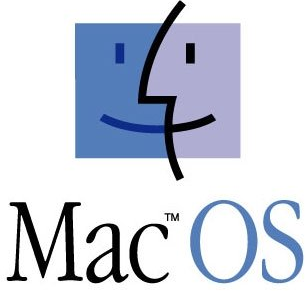 Linux
Windows
Средства 
взаимодействия
между
устройствами 
компьютера
Аппаратные 
объекты
Средства
взаимодействия
аппаратного и
программного
обеспечения
Программные 
объекты
Средства 
взаимодействия
человека и 
компьютера
Программы и
данные
Устройства
ввода и вывода
Устройства
обработки
Mac OS
Сервисные программы
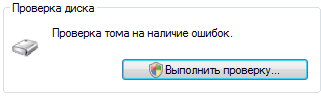 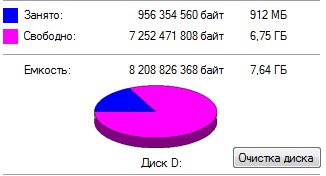 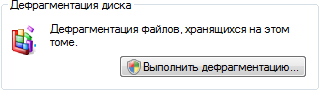 Сервисные
программы
Архиваторы
Обслуживание
дисков
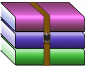 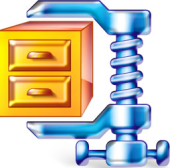 Winrar
Winzip
Антивирусные
программы
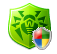 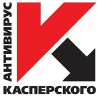 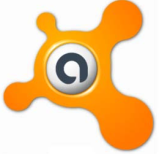 DrWeb
Avast
Коммуникационные
программы
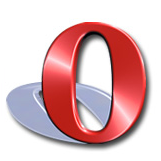 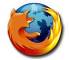 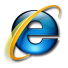 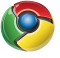 Системы программирования
Программирование - это процесс создания программ, разработки всех типов программного обеспечения.
Комплекс программных средств, предназначенных для разработки компьютерных программ на языке программирования, называют системой программирования.
Назначение систем
программирования
Режим работы
систем программирования
Создание, отладка и выполнение 
программ с целью:
 решения вычислительных задач
 обработки текстов и графики
 создания системного ПО
 создания прикладного ПО
ввод текста программы
 редактирование
 отладка
 компиляция
 исполнение
 работа  с  файлами
 режим  помощи
Прикладное программное обеспечение
Программы, с помощью которых пользователь может работать с разными видами информации, принято называть прикладными программами или приложениями.
Наибольшее распространение получили следующие офисные пакеты:  
Microsoft Office для операционных систем Windows и Mac OS;
OpenOffice.org для операционных систем Windows и Linux.
Логотипы офисных программ
Текстовые редакторы
Электронные таблицы
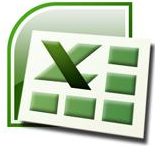 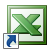 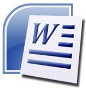 Приложения
общего назначения
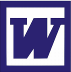 Приложения
специального назначения
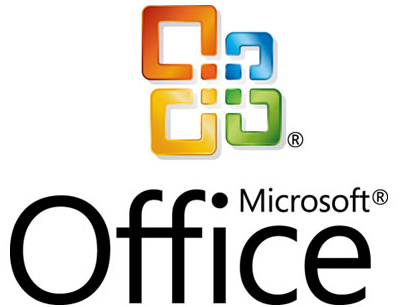 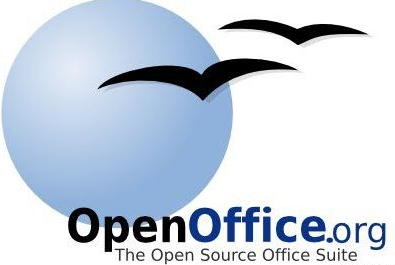 Графические редакторы
Редакторы презентаций
текстовые редакторы
электронные таблицы
графические редакторы
редакторы презентаций
мультимедиа проигрыватели
системы управления базами 
данных
издательские системы
бухгалтерские программы
программы компьютерного 
моделирования
математические пакеты
геоинформационные 
системы
медицинские экспертные 
системы
учебники, тренажёры, 
словари
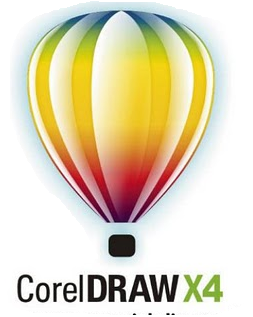 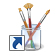 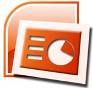 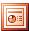 Мультимедийные 
проигрыватели
Системы управления 
базами данных
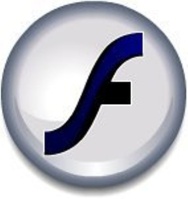 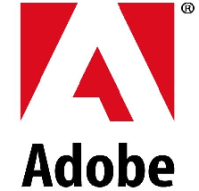 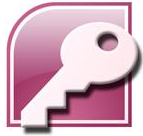 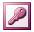 ВВЕДЕНИЕ
Вопрос: ПОНЯТИЕ И КЛАССИФИКАЦИЯ ПАКЕТОВ ПРИКЛАДНЫХ ПРОГРАММ
Определение. Этапы развития
Прикладной называют программу для решения конкретной задачи пользователя.
С развитием компьютерных технологий были выделены наборы взаимосвязанных задач, которые требовалось решать в интересах определенных групп пользователей. Естественно было объединить прикладные программы связанных задач в комплекс программ, разработать такой комплекс централизованно и поставлять его отдельным пользователям и заинтересованным организациям. 

С конца 1960-х годов многофункциональные комплексы взаимосвязанных программ стали называть пакетами прикладных программ (ППП).
ВВЕДЕНИЕ
Формальной границы между прикладной программой и  ППП нет, поскольку любой ППП можно рассматривать как прикладную программу. По мере разработки все большего числа прикладных программ появлялись и  новые определения того, что следует понимать под пакетом программ.

Вместе с тем концепция ППП, переход от отдельных программ к пакетам - это переход к новому качеству прикладного программного обеспечения (ПО).

Рассмотрим концепцию ППП на примере программ для решения расчетных задач. Все многообразие прикладного ПО можно разделить на два больших класса: «расчетчики» и «анализаторы».
ВВЕДЕНИЕ
Расчетными будем называть задачи, в которых входные и выходные данные являются числовыми, решение задачи получается в результате применения математических методов. К  расчетным задачам можно отнести выполнение расчетов по формулам, решение систем линейных и нелинейных уравнений, численное дифференцирование и интегрирование, определение экстремумов функций и т.п.

Исходные данные для решения расчетной задачи могут задаваться или все сразу в начале выполнения программы, или поступать порциями (записями, сообщениями).

Решение многих расчетных задач укладывается в типовую схему, включающую последовательные шаги ввода исходных данных, выполнения вычислений и вывода результатов. В ряде случаев решение расчетных задач сводится к последовательному применению нескольких алгоритмов (программ). Например, при решении систем обыкновенных дифференциальных уравнений может потребоваться сначала провести расчет начальных условий и коэффициентов уравнений, а затем вычислить обобщенные характеристики исследуемого процесса по заданным формулам.
ВВЕДЕНИЕ
Можно выделить несколько типовых подходов к организации применения ЭВМ для решения расчетных задач. Эти подходы, рассматриваемые в историческом плане, можно считать этапами развития ППП:

1. При возникновении потребности в решении конкретной задачи составляется и отлаживается программа или несколько последовательно выполняемых программ. Для программирования используется один из универсальных языков программирования.
ВВЕДЕНИЕ
2. Заранее составляются подпрограммы реализации типовых шагов алгоритмов, например, для реализации методов численного анализа, преобразования форм представления данных и т.п. Такие готовые подпрограммы накапливаются в форме исходных или объектных модулей в библиотеке. При составлении прикладной программы в нее включаются обращения к библиотечным подпрограммам. Сами библиотечные подпрограммы присоединяются к прикладной программе в процессе трансляции (исходные модули) или при редактировании связей (объектные модули).

Библиотеку готовых подпрограмм уже можно рассматривать как ППП, используемый совместно с прикладной программой.
ВВЕДЕНИЕ
3. Для совокупности родственных задач разрабатывается ППП, охватывающий некоторую предметную область. Здесь ППП - это совокупность программных модулей, между которыми установлены связи по управлению и по данным в соответствии с решаемой прикладной задачей. Модули пакета могут объединяться в программы, а программы - использовать общие файлы данных. Для запуска программ пакета в нужной последовательности могут использоваться средства операционной системы. Для решения новой прикладной задачи нужно готовить соответствующие исходные данные и разрабатывать последовательность обращений к операционной системе (ОС) для выполнения программ пакета в требуемой последовательности.
ВВЕДЕНИЕ
4. Дальнейшим развитием ППП стало построение пакетов с собственным языком управления - входным языком пакета (ВЯ). От пользователя требуется составление описания задачи, которую требуется решить на ВЯ пакета и подготовка необходимых данных. Для запуска такого пакета обычно требуются минимальные сведения об используемой ОС.


Перечисленные выше четыре подхода к применению ЭВМ предполагают различную квалификацию пользователей.
ВВЕДЕНИЕ
Для реализации первого подхода требуется знание языка программирования, языка управления ОС и знание прикладной предметной области. То есть первый подход типичен для специалиста в области прикладного программирования.

Это в полной мере относится и ко второму подходу, где применение библиотек подпрограмм обеспечивает повышение производительности труда прикладного программиста.

В третьем подходе функции прикладного программиста и пользователя пакета разделены. Прикладной программист разрабатывает пакет программ, для чего обычно требуется более высокий уровень квалификации, чем для разработки отдельных программ. От пользователя пакета требуются знание правил применения пакета и квалификация в той предметной области, к которой относятся задачи, решаемые с применением пакета, а также ограниченные сведения об используемой ОС.
ВВЕДЕНИЕ
Четвертый подход требует от пользователя пакета еще меньшей квалификации в области программирования, для него достаточно изучить сравнительно несложный входной язык пакета.

В настоящее время термин «пакет прикладных программ» применяется к комплексам программ различной сложности и назначения. Отметим, что наряду с этим термином все чаще используются понятия программного приложения или информационно-вычислительной системы.
ВВЕДЕНИЕ
Пакеты прикладных программ (ППП) служат программным инструментарием решения функциональных задач и являются самым многочисленным классом программных продуктов. В данный класс входят программные продукты, выполняющие обработку информации различных предметных областей.

Пакет прикладных программ – комплекс взаимосвязанных программ для решения задач определенного класса конкретной предметной области.

Совместимость программ, составляющих ППП, означает возможность их взаимного использования, общность структуры управляющих данных и используемых информационных массивов. Кроме того, ППП следует рассматривать как самостоятельное программное изделие, как особый вид прикладного ПО.
ВВЕДЕНИЕ
Можно выделить некоторые общие свойства ППП:

1. Пакет состоит из нескольких программных единиц.

2. Пакет предназначен для решения определенного класса задач, и в пределах своего класса обладает определенной универсальностью, т.е. позволяет решать большинство задач этого класса.

3. Пакет допускает настройку на конкретные условия применения, т.е. в пакете предусмотрены средства управления, позволяющие выбирать конкретные возможности из числа предусмотренных.
ВВЕДЕНИЕ
4. Пакет разработан с учетом возможности его использования за пределами той организации, в которой он создан, и удовлетворяет общим требованиям к программному изделию:

соответствует существующим стандартам;

снабжается пользовательской документацией;

допускает возможность послепродажного обслуживания;

имеет установленную цену;

документация и способы применения пакета ориентированы на пользователя, имеющего определенный уровень квалификации в той области знаний, к которой относятся решаемые пакетом задачи.
Поскольку ППП предназначен для решения задач определенного класса, можно говорить о функциональном назначении пакета.
СТРУКТУРА  ПРОГРАММНОГО  ОБЕСПЕЧЕНИЯ  ПК
Системное  ПО
Прикладное  ПО
Системы программирования
Системы программирования – это инструменты для работы программистов, ориентированные на определенный язык программирования. 
Язык программирования – это фиксированная система обозначений для описания алгоритмов и структур данных.
Прикладное ПО – это программы, с помощью которых пользователь имеет возможность решать свои информационные задачи, не прибегая к программированию.
Системное программное обеспечение – обязательная часть ПО. Его ядро составляет операционная  система  (ОС).
Прикладное     ПО    общего назначения
Множество языков программирования разного уровня и назначения:  
Языки низкого уровня (машинные коды и ассемблер);
Средний уровень ( C, Фортран …. );
Высокий уровень (C++, Java, Python, Ruby, JavaScript ...);
 . . . . . . . . . .
Операционная  система  (ОС)
Пакет прикладных программ  MS Office, компьютерные игры
Прикладное   ПО    специального назначения
Диалоговые оболочки
бухгалтерские программы
 математические пакеты
 экспертные системы
 обучающие программы
 конструкторские пакеты
 графические пакеты
Сервисные программы
ПРИКЛАДНОЕ  ПРОГРАММНОЕ  ОБЕСПЕЧЕНИЕ
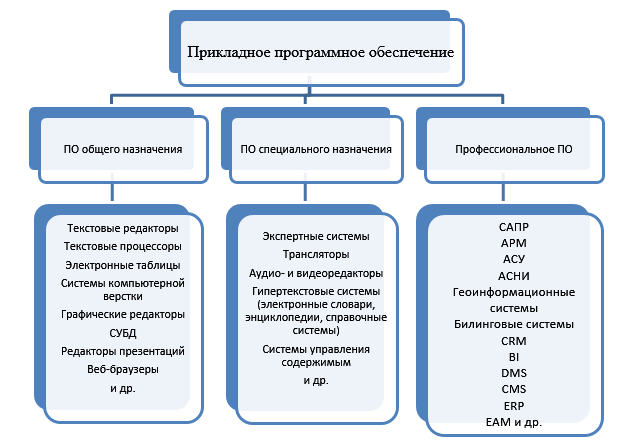 ПРИКЛАДНОЕ  ПРОГРАММНОЕ  ОБЕСПЕЧЕНИЕ
Прикладное программное обеспечение  (ППО) – это комплекс программ,        с помощью которых пользователь может решать свои информационные задачи из самых разных предметных областей, не прибегая к программированию
Назначение  систем  
программирования
Режимы  работы  
систем  программирования
Создание, отладка и выполнение 
программ с целью:
 решения вычислительных задач
 обработки текстов и графики
 создания системного ПО
 создания прикладного ПО
 и пр.
ввод текста программы
 редактирование
 отладка
 компиляция
 исполнение
 работа  с  файлами
 режим  помощи
СИСТЕМЫ  ПРОГРАММИРОВАНИЯ
Системы программирования – это универсальные средства работы с информацией, инструменты для работы программистов, ориентированные на определенный язык программирования
СИСТЕМНОЕ ПРОГРАММНОЕ  ОБЕСПЕЧЕНИЕ
Системное программное обеспечение – это комплекс программ, обеспечивающих выполнение  общих для всех программ технических задач, взаимодействие с аппаратурой, диалог с пользователем
ОПЕРАЦИОННАЯ  СИСТЕМА
Операционная  система
ядро
ОС
файлы
ОЗУ
ВЗУ
Компоненты  операционной  системы
Файловая  система  ОС
Командный
интерпретатор
Драйверы
внешних  устройств
сохранение  информации  в  ВЗУ
 чтение  информации  из  файлов
 удаление  файлов
 переименование  файлов
 копирование  файлов
 вывод  на  экран  каталога (списка файлов)
Программа, обеспечивающая  диалог  ЭВМ                с  пользователем
Набор  программ, обеспечивающих взаимодействие   процессора       с   пользователем
ВВЕДЕНИЕ
Вопрос: СОВРЕМЕННЫЕ ТЕХНОЛОГИИ И ПОДДЕРЖКА СИСТЕМЫ ОБРАБОТКИ ИНФОРМАЦИИ
Понятие информационной технологии
Технология – последовательность действий над предметом труда в целях получения конечного продукта.
Информационная технология — это  совокупность методов, производственных процессов и программно-технических средств, объединенных в технологическую цепочку, обеспечивающую сбор, хранение, обработку, вывод и распространение информации для снижения трудоемкости процессов использования информационных ресурсов, повышения их надежности и оперативности.
Информационная технология – совокупность действий над предметом труда, в качестве которого выступает информация в целях получения конечного результата.
СИСТЕМЫ СБОРА И ОБРАБОТКИ ИНФОРМАЦИИ
Одной из самых сложных задач, возникающих при создании систем управления, является сбор информации от различных источников, по различным общепризнанным или уникальным протоколам, и первичная обработка данной информации с целью обеспечения информационного обмена между корпоративными автоматизированными системами и внутренними и внешними информационными комплексами.

Системы сбора и обработки информации (ССОИ) обычно строятся на основе распределенной архитектуры, желательно с регулированием уровня нагрузки на отдельные элементы данного комплекса с целью максимально оперативной доставки информации без потери ее качества и надежности передачи. В состав ССОИ должны входить специальные адаптеры (программные или программно-аппаратные модули) для обеспечения совместимости между информационными системами.
СИСТЕМЫ СБОРА И ОБРАБОТКИ ИНФОРМАЦИИ
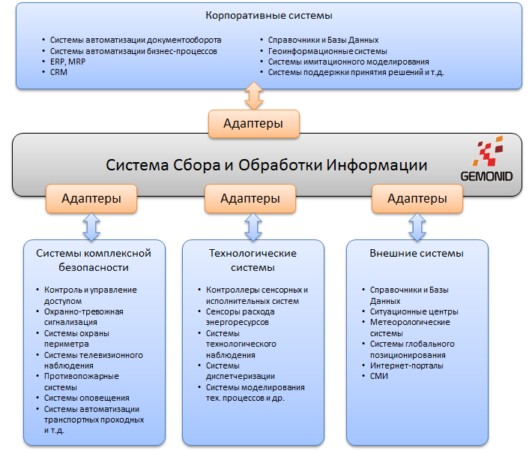 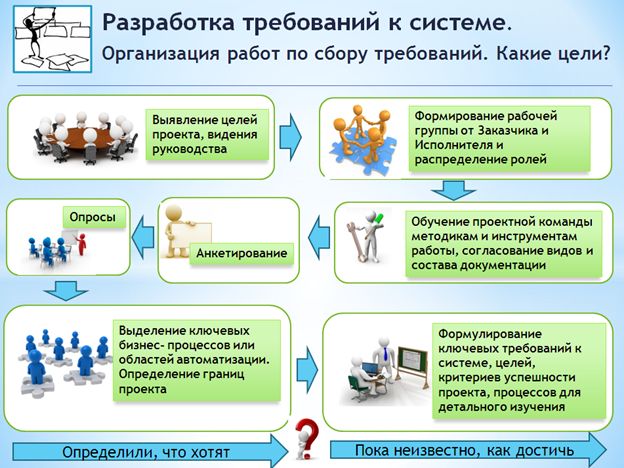 СИСТЕМЫ СБОРА И ОБРАБОТКИ ИНФОРМАЦИИ
СИСТЕМЫ СБОРА И ОБРАБОТКИ ИНФОРМАЦИИ
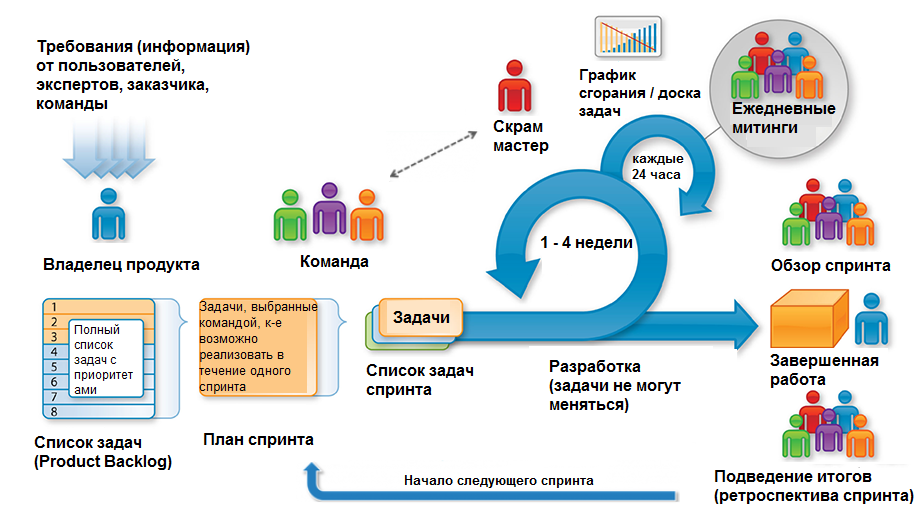 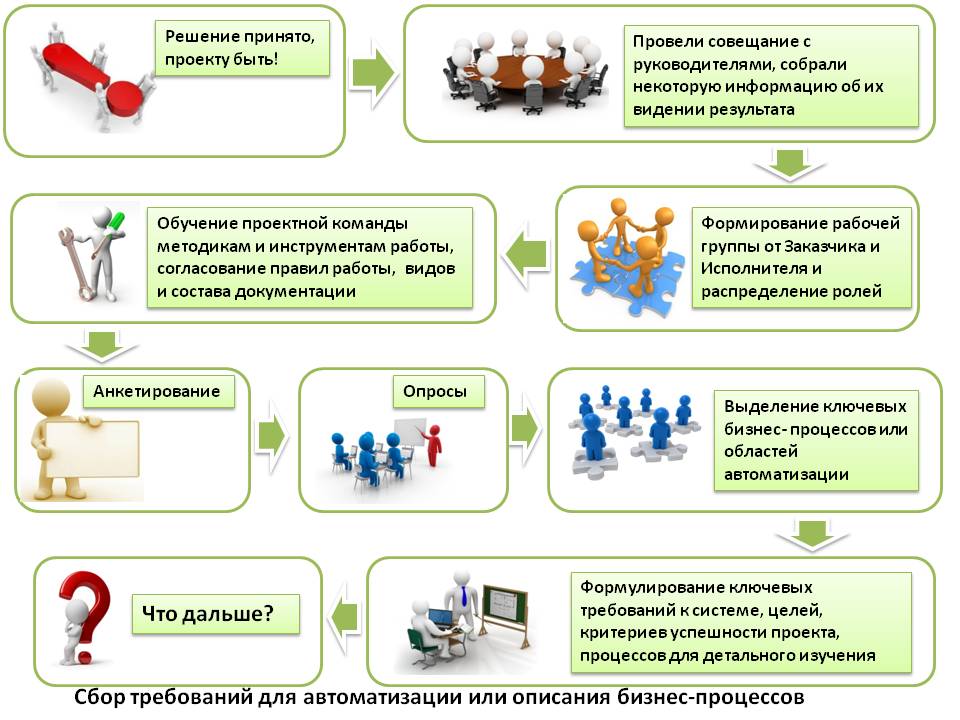 СИСТЕМЫ СБОРА И ОБРАБОТКИ ИНФОРМАЦИИ
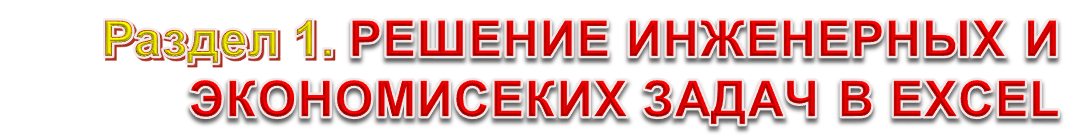 Тема: ТЕХНОЛОГИЯ И ЭТАПЫ РАЗРАБОТКИ ПРИКЛАДНОГО
ПРОГРАММНОГО ОБЕСПЕЧЕНИЯ
Проект разработки автоматизации для любой предметной области и любого предприятия следует рассматривать как крупные инвестиции, которые должны окупиться за счет повышения эффективности деятельности.

Сначала необходимо определить какие именно функциональные области и какие типы производства нужно охватить, т.е. провести анализ предметной области Автоматизированной информационной системы (АИС). 

Для эффективного анализа предметной области необходимо:
1) разработать стратегию комплексной автоматизации;
2) провести анализ деятельности предприятия;
3) рассмотреть вопросы реорганизации деятельности.
Тема: ТЕХНОЛОГИЯ И ЭТАПЫ РАЗРАБОТКИ
ПРИКЛАДНОГО ПРОГРАММНОГО ОБЕСПЕЧЕНИЯ
Понятие стратегии автоматизации основывается на базовых принципах автоматизации предприятия, которая включает в себя следующие компоненты:

цели — области деятельности предприятия и последовательность, в которой они будут автоматизированы;

способ автоматизации — по участкам, направлениям, комплексная автоматизация;

долгосрочная техническая политика — комплекс внутренних стандартов, поддерживаемых на предприятии;

ограничения;

процедура управления изменениями плана.
Тема: ТЕХНОЛОГИЯ И ЭТАПЫ РАЗРАБОТКИ
ПРИКЛАДНОГО ПРОГРАММНОГО ОБЕСПЕЧЕНИЯ
Стратегия автоматизации, в первую очередь, должна соответствовать приоритетам и стратегии (задачам) бизнеса и определять пути достижения этого соответствия. 
Стратегический план автоматизации составляется с учетом:
среднего периода между сменой технологий основного производства;
среднего времени жизни выпускаемых предприятием продуктов и их модификаций;
анонсированных долгосрочных планов поставщиков технических решений в плане их развития;
сроков амортизации используемых систем;
стратегического плана развития предприятия, включая планы слияния и разделения, изменения численности и номенклатуры выпускаемой продукции;
планируемых изменений функций персонала.
Тема: ТЕХНОЛОГИЯ И ЭТАПЫ РАЗРАБОТКИ
ПРИКЛАДНОГО ПРОГРАММНОГО ОБЕСПЕЧЕНИЯ
Автоматизация — один из способов достижения стратегических бизнес-целей, а не процесс, развивающийся по своим внутренним законам. 

Во главе стратегии автоматизации должна лежать стратегия бизнеса предприятия: миссия предприятия, направления и модель бизнеса. 

Таким образом, стратегия автоматизации представляет собой план, согласованный по срокам и целям со стратегией организации.
Тема: ТЕХНОЛОГИЯ И ЭТАПЫ РАЗРАБОТКИ
ПРИКЛАДНОГО ПРОГРАММНОГО ОБЕСПЕЧЕНИЯ
Второй важной особенностью автоматизации является степень соответствия приоритетов автоматизации стратегии бизнеса, т.е. достижению поставленных целей, к которым можно отнести:

стоимости продукции;

увеличение количества или ассортимента;

сокращение цикла: разработка новых товаров и услуг, выход на рынок;

переход от производства «на склад» к производству «под конкретного заказчика» с учетом индивидуальных требований.
Тема: ТЕХНОЛОГИЯ И ЭТАПЫ РАЗРАБОТКИ
ПРИКЛАДНОГО ПРОГРАММНОГО ОБЕСПЕЧЕНИЯ
Стратегические цели бизнеса с учетом ограничений (финансовых, временных и технологических) конвертируются в стратегический план автоматизации предприятия.

Автоматизация предприятия является инвестиционной деятельностью и к ней применимы все подходы оценки эффективности инвестиций.
К основным ограничениям, которые необходимо учитывать при выборе стратегии автоматизации, относятся:
‒ финансовые;
‒ временные; 
‒ ограничения, связанные с влияние человеческого фактора; технические.
Тема: ТЕХНОЛОГИЯ И ЭТАПЫ РАЗРАБОТКИ
ПРИКЛАДНОГО ПРОГРАММНОГО ОБЕСПЕЧЕНИЯ
Финансовые ограничения определяются величиной инвестиций, которые предприятие способно вложить в развитие автоматизации. Этот тип ограничений наиболее универсален, так как остальные три вида могут быть частично конвертированы в финансовые.

Временные ограничения обычно связаны со сменой технологий основного производства, рыночной стратегией предприятия, государственным регулированием экономики.
К ограничениям, связанным с влиянием человеческого фактора, относятся корпоративная культура или отношение персонала к автоматизации и особенности рынка труда в части трудового законодательства.

Технические ограничения определяются степенью материального и морального износа технического парка предприятия (организации).
Тема: ТЕХНОЛОГИЯ И ЭТАПЫ РАЗРАБОТКИ
ПРИКЛАДНОГО ПРОГРАММНОГО ОБЕСПЕЧЕНИЯ
Типичные проблемы, возникающие при разработке стратегии автоматизации и, как правило, связанные со следующими факторам:

состоянием рынка информационных технологий;

определением эффективности инвестиций в информационные технологии;

необходимостью реорганизации деятельности предприятия при внедрении информационных технологий.
Тема: ТЕХНОЛОГИЯ И ЭТАПЫ РАЗРАБОТКИ
ПРИКЛАДНОГО ПРОГРАММНОГО ОБЕСПЕЧЕНИЯ
Рисунок 1 - Классификация ИТ в зависимости от типа обрабатываемой
информации в АИС
Тема: ТЕХНОЛОГИЯ И ЭТАПЫ РАЗРАБОТКИ
ПРИКЛАДНОГО ПРОГРАММНОГО ОБЕСПЕЧЕНИЯ
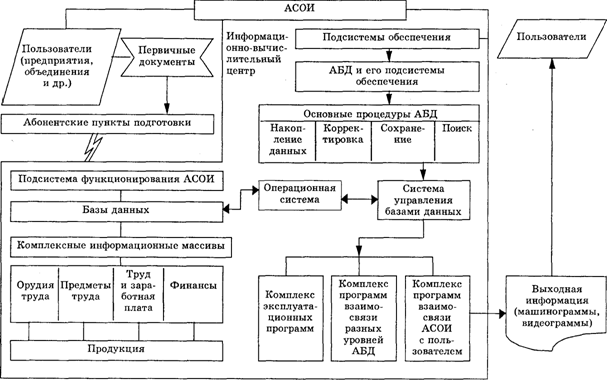 Рисунок 2 - Автоматизированные системы обработки экономической информации
Тема: ТЕХНОЛОГИЯ И ЭТАПЫ РАЗРАБОТКИ
ПРИКЛАДНОГО ПРОГРАММНОГО ОБЕСПЕЧЕНИЯ
Тема: ТЕХНОЛОГИЯ И ЭТАПЫ РАЗРАБОТКИ
ПРИКЛАДНОГО ПРОГРАММНОГО ОБЕСПЕЧЕНИЯ
Под анализом деятельности предприятия здесь понимается сбор и представление информации о деятельности предприятия в формализованном виде, пригодном для принятия решения о разработке определенного класса АИС. 

В зависимости от выбранной стратегии автоматизации предприятия технологии сбора и представления информации могут быть различными.

Итоговое представление информации на этапе анализа деятельности играет одну из ключевых ролей во всей дальнейшей работе.
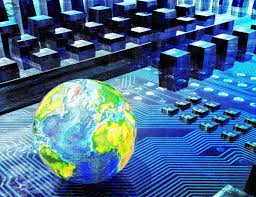 Тема: ТЕХНОЛОГИЯ И ЭТАПЫ РАЗРАБОТКИ
ПРИКЛАДНОГО ПРОГРАММНОГО ОБЕСПЕЧЕНИЯ
Желательно, чтобы анализ предприятия закончился построением набора моделей не соответствующих стандартам IDEF0 (методология функционального моделирования и графическая нотация, предназначенная для формализации и описания бизнес-процессов. Отличительной особенностью IDEF0 является её акцент на соподчинённость объектов. В IDEF0 рассматриваются логические отношения между работами, а не их временная последовательность (поток работ).
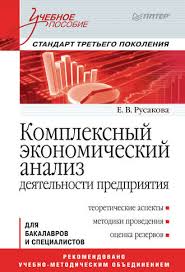 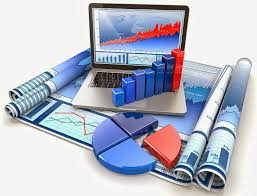 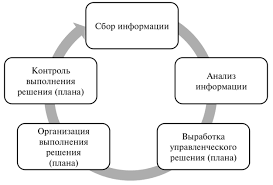 Тема: ТЕХНОЛОГИЯ И ЭТАПЫ РАЗРАБОТКИ
ПРИКЛАДНОГО ПРОГРАММНОГО ОБЕСПЕЧЕНИЯ
Реорганизация деятельности преследует, как правило, цель повышения эффективности деятельности предприятия в целом и может предусматривать применение методологий BSP, TQM или BPR.

Методология BSP (планирование бизнес-системы) определяется как «подход, помогающий предприятию определить план создания информационных систем, удовлетворяющих его ближайшим и перспективным информационным потребностям». Информация является одним из основных ресурсов и должна планироваться в масштабах всего предприятия, АИС должна проектироваться независимо текущего состояния и структуры предприятия. BSP основывается на нисходящем анализе информационных объектов и регламентирует 13 этапов выполнения работ.
Тема: ТЕХНОЛОГИЯ И ЭТАПЫ РАЗРАБОТКИ
ПРИКЛАДНОГО ПРОГРАММНОГО ОБЕСПЕЧЕНИЯ
Подход ТQМ (Total Quality Management). В основе подхода лежит очевидная концепция управления качеством выпускаемой продукции. Качество должно быть направлено на удовлетворение текущих и будущих потребностей потребителя из самого важного звена производственной линии. Достижение соответствующего уровня качества требует постоянного совершенствования производственных процессов. 

BPR (Business Process Reengineering) — реинжиниринг бизнес-процессов — определяется как фундаментальное переосмысление и радикальное перепланирование бизнес-процессов компаний, имеющее целью резкое улучшение показателей их деятельности, таких как затраты, качество, сервис и скорость.
Тема: ТЕХНОЛОГИЯ И ЭТАПЫ РАЗРАБОТКИ
ПРИКЛАДНОГО ПРОГРАММНОГО ОБЕСПЕЧЕНИЯ
АИС представляет собой набор интегрированных приложений, которые комплексно, в едином информационном пространстве поддерживают все основные аспекты управленческой деятельности предприятий - планирование ресурсов (финансовых, человеческих, материальных) для производства товаров (услуг), оперативное управление выполнением планов (включая снабжение, сбыт, ведение договоров), все виды учета, анализ результатов хозяйственной деятельности.
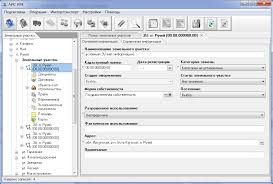 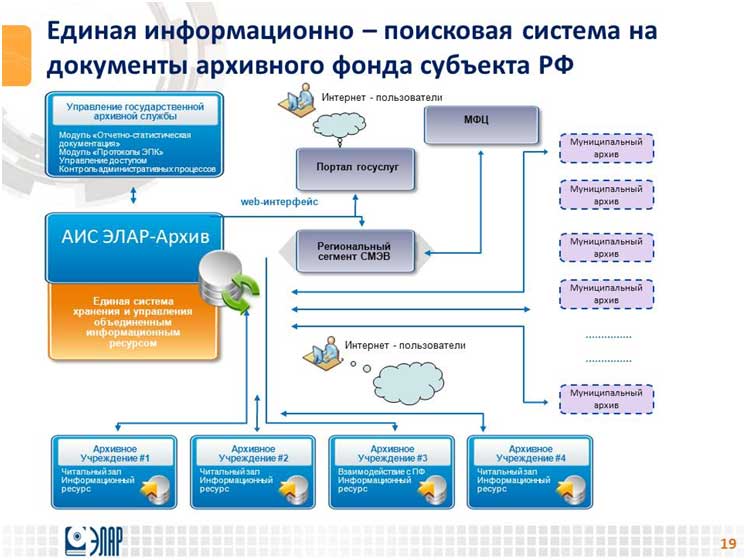 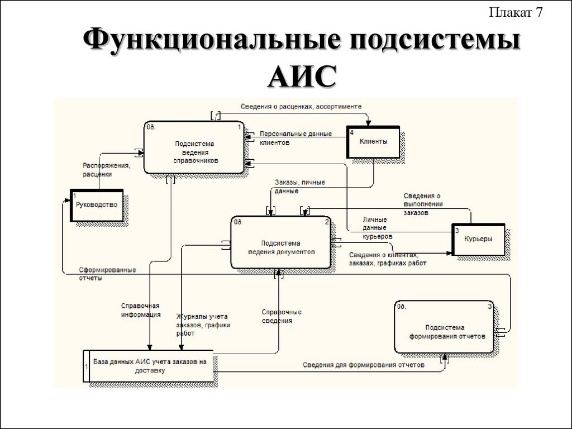 Тема: ТЕХНОЛОГИЯ И ЭТАПЫ РАЗРАБОТКИ
ПРИКЛАДНОГО ПРОГРАММНОГО ОБЕСПЕЧЕНИЯ
В настоящее время определены следующие основные концепции построения автоматизированных систем управления предприятием (АСУП):

1. ICAM (Integrated Computer Aided Manufacturing) - предусматривает обработку автоматизированных систем на базе методов стандарта IDEF.

 2. ESPRIT (European Strategic Planning Research Information Theory) - предусматривает проектирование АСУП с использованием графических методов Петри и метода искусственного интеллекта.

3. ГАЗ - гибкие автоматизированные заводы - предусматривает построение АСУ с помощью моделирования и экспертной системы.
Вопрос: ОБОСНОВАНИЕ ЦЕЛЕСООБРАЗНОСТИ
АВТОМАТИЗАЦИИ ПРЕДПРИЯТИЙ
Создание предпосылок успешной автоматизации управления предприятием в равной степени зависит как от исследования структуры предприятия и изучения комплекса решаемых им задач, так и от правильного документирования результатов обследования. Важность последнего аспекта определяется тем, что именно правильное и наглядное представление полученной информации обеспечивает возможность полного учета всех факторов, которые существенным образом влияют на эффективность работы предприятия.

Обследование объектов и органов управления преследует цель получения наиболее полной и систематизированной исходной информации о процессах функционирования объектов и систем управления, анализа собранной информации и выработки совокупности исходных данных, необходимых для формирования облика будущей АСУ.
Вопрос: ОБОСНОВАНИЕ ЦЕЛЕСООБРАЗНОСТИ
АВТОМАТИЗАЦИИ ПРЕДПРИЯТИЙ
Основной целью обследования предприятия является формирование информационной модели. Предметом исследования при этом являются информационные процессы, протекающие в системе управления организацией. Результатом исследований является формализованное описание оперативных и системотехнических аспектов информационных процессов, процессов обработки информации в автоматизированной системе управления.

На основе результатов обследования разрабатывается структурная схема объекта и его органов управления, которая объединяет все подразделения. При этом, безусловно, должны быть учтены функциональные связи подразделений между собой. Кроме того, принимаются во внимание связи обследуемой системы с объектами управления взаимодействующих систем.
Вопрос: ОБОСНОВАНИЕ ЦЕЛЕСООБРАЗНОСТИ
АВТОМАТИЗАЦИИ ПРЕДПРИЯТИЙ
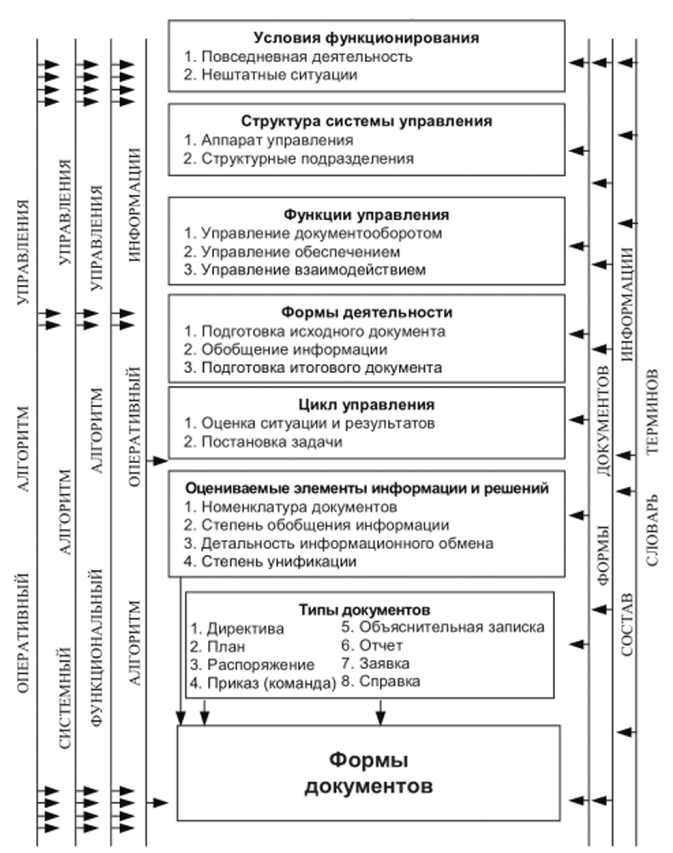 Рисунок - Структура информационной модели АСУ
Вопрос: Алгоритмическое представление задачи
и ее программная реализация при помощи
различных инструментальных средств
Разработка новых подходов к автоматизации создания систем, основанных на знаниях (know­ledge-based systems), и их отдельных компонентов, в частности Баз Знаний (БЗ), остается перспективной областью научных исследований. Сложность и трудоемкость процесса разработки данных систем связана с этапом разработки БЗ, который традиционно считается узким местом и включает задачи по извлечению (получению), структурированию и формализации предметных знаний путем их описания на определенном языке представления знаний (ЯПЗ).

Автоматизация этих задач является актуальной. Так, в последнее время широкое распространение получили принципы визуального (когнитивного) моделирования БЗ, а на стадиях получения и структурирования знаний активно используются различные концептуальные (информационные) модели, в том числе концепт-карты (concept maps) или интеллект-карты/карты знаний (mind maps) и др.
Вопрос: Алгоритмическое представление задачи
и ее программная реализация при помощи
различных инструментальных средств
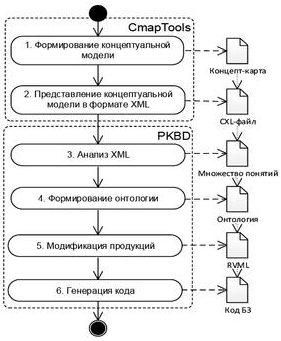 Основной задачей предлагаемого алгоритмического обеспечения является преобразование концептуальных моделей (концепт-карт) в конструкции (элементы) языка программирования БЗ (в данном случае CLIPS), что может быть представлено в виде последовательности действий, что представлено на рисунке.
Рисунок – Алгоритм генерации кода БЗ на основе концептуальных моделей
Вопрос: Алгоритмическое представление задачи
и ее программная реализация при помощи
различных инструментальных средств
На этапах 1 и 2 такого преобразования средствами внешних программ (в данном случае IHMC CmapTools) пользователь строит концептуальную модель предметной области, которая представляется в формате XML. Этот формат является уни- версальным и наиболее распространенным спосо- бом интеграции программных систем и обеспечения обмена информацией между приложениями.

На этапе 3 сформированный XML-документ (концепт-карта в формате CXL) импортируется в систему PKBD, где в результате процесса анализа XML-структуры концептуальной модели выделяются понятия предметной области, их свойства и отношения. В частности, основными структурными единицами анализируемого формата CXL являются теги concept-list, linking-phrase-list и connection-list, содержимое которых автоматически извлекается.
Вопрос: Алгоритмическое представление задачи
и ее программная реализация при помощи
различных инструментальных средств
На основе извлеченных понятий и их отношений формируется онтологическая модель (этап 4) как универсальное представление знаний, не зависящее от используемого языка программирования БЗ.

На этапе 5 при помощи специальной графической нотации RVML полученные из онтологии причинно-следственные связи визуализируются в виде продукций с последующей возможностью их модификации и проверки (тестирования).

На этапе 6 происходит генерация кода БЗ в формате CLIPS на основе онтологической модели, уточненной RVML-диаграммой.